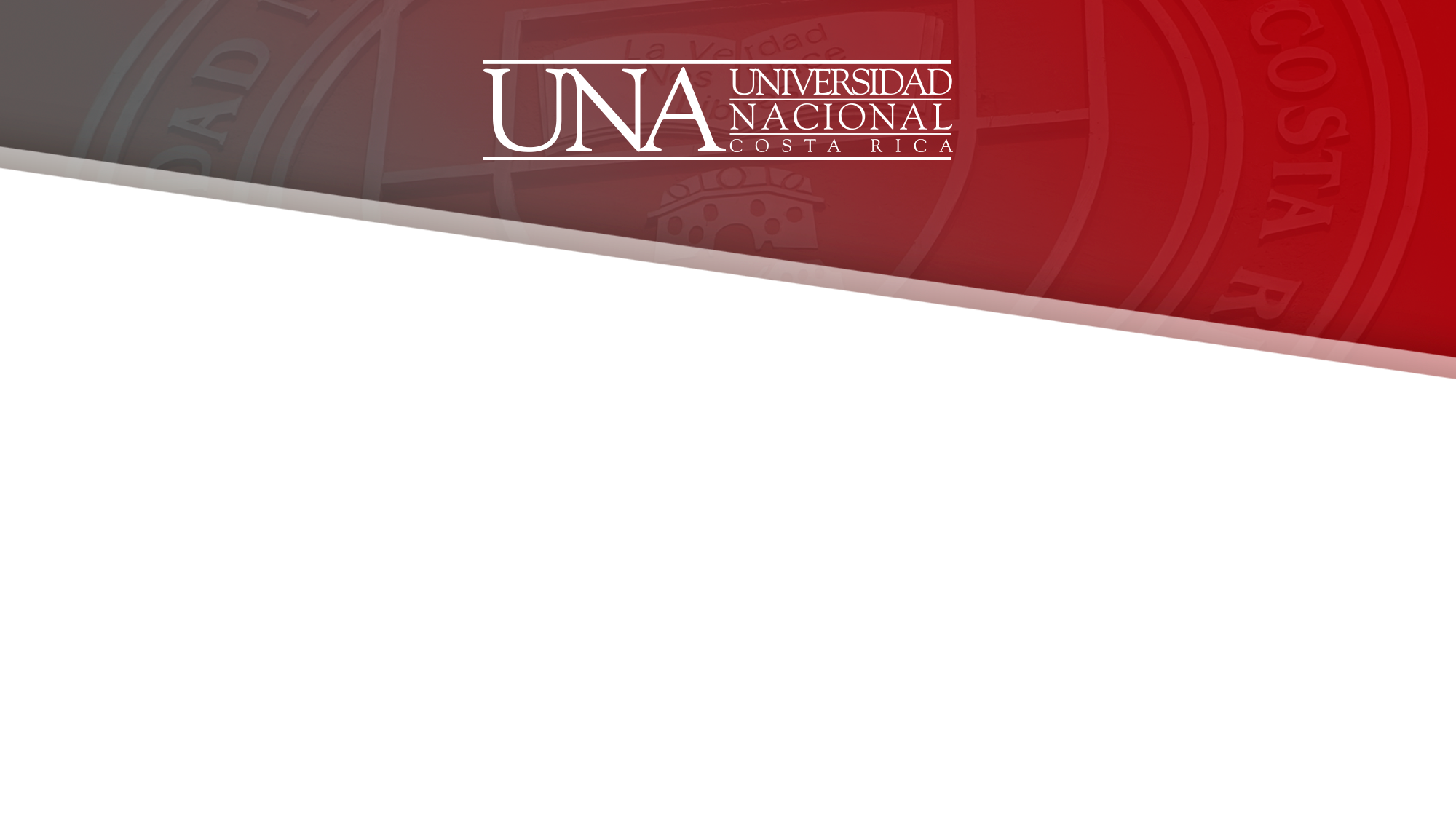 Título de la Presentación
Estudiante (s):
Comité Asesor: 
	Tutor (a):
	Lector 1:
	Lector 2:
2019
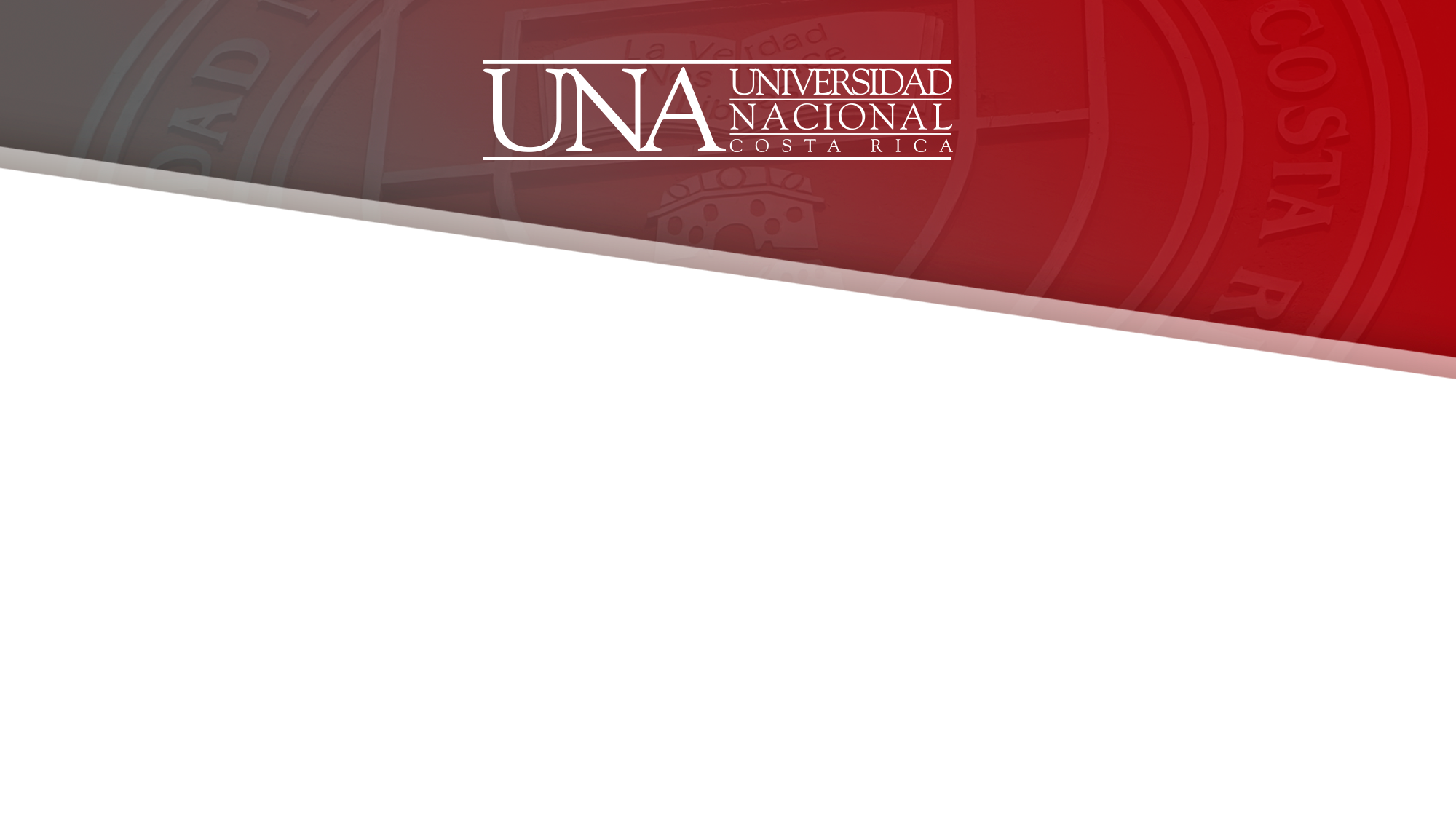 Problemática
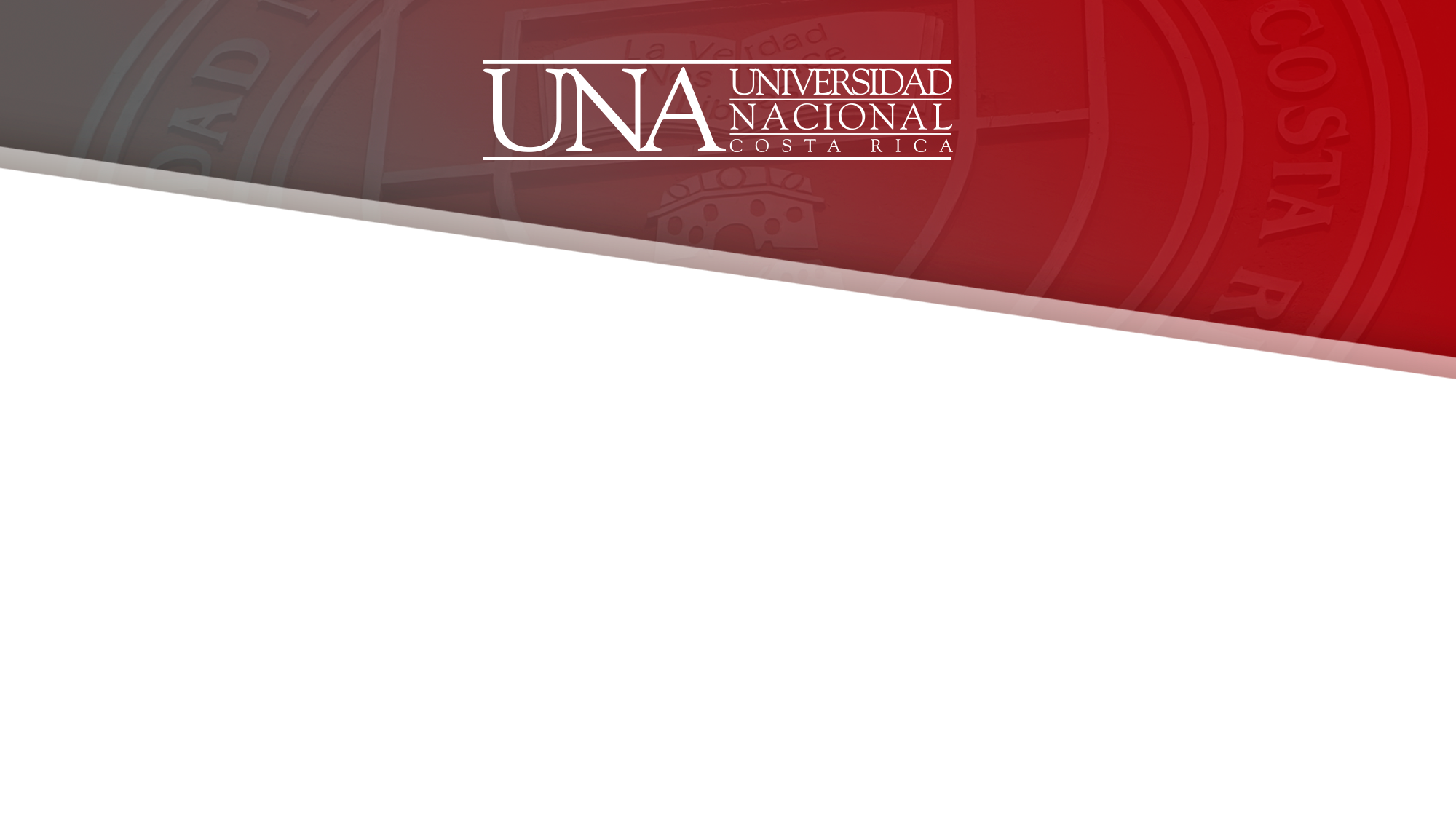 Justificación
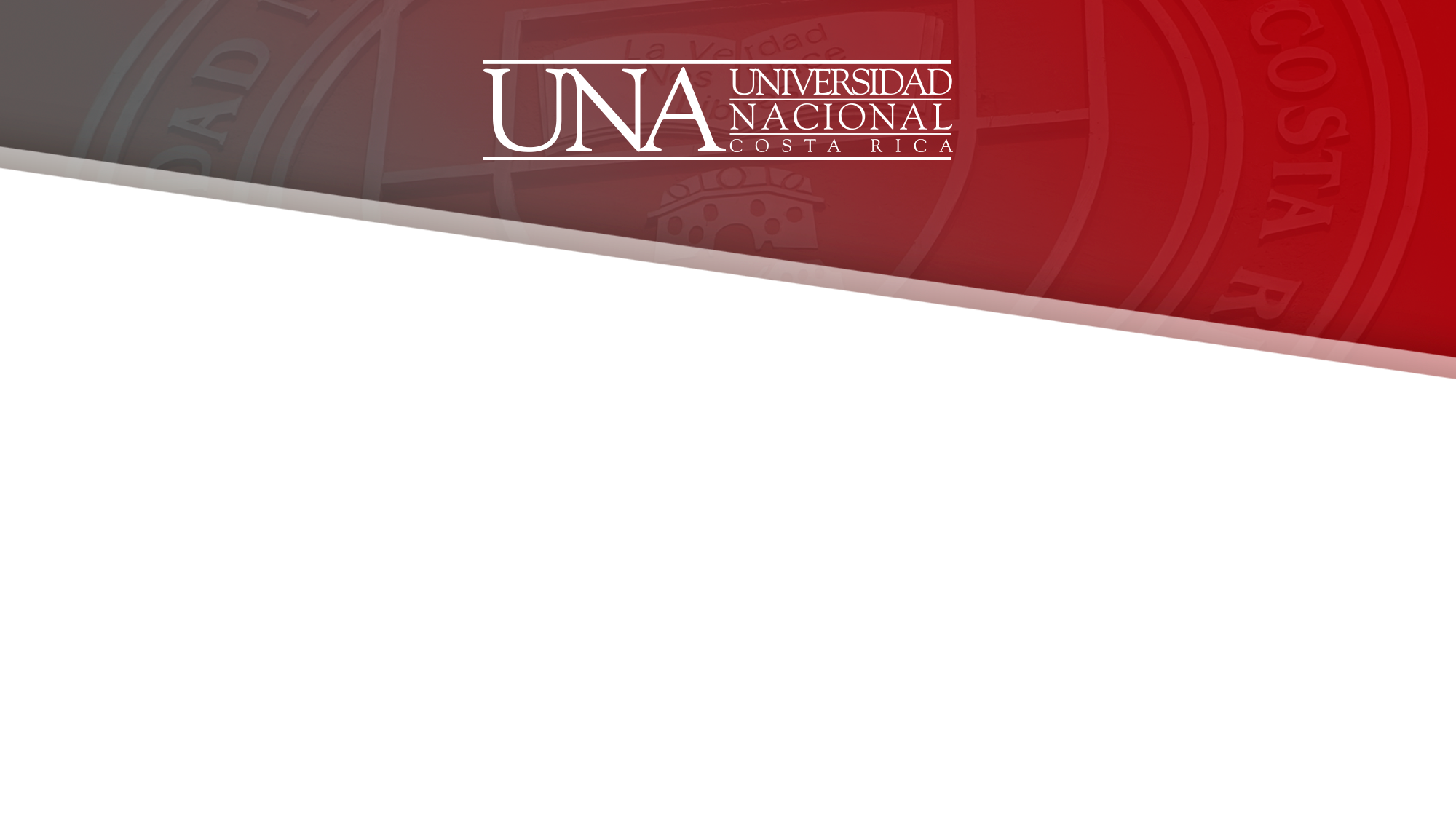 Objetivo General
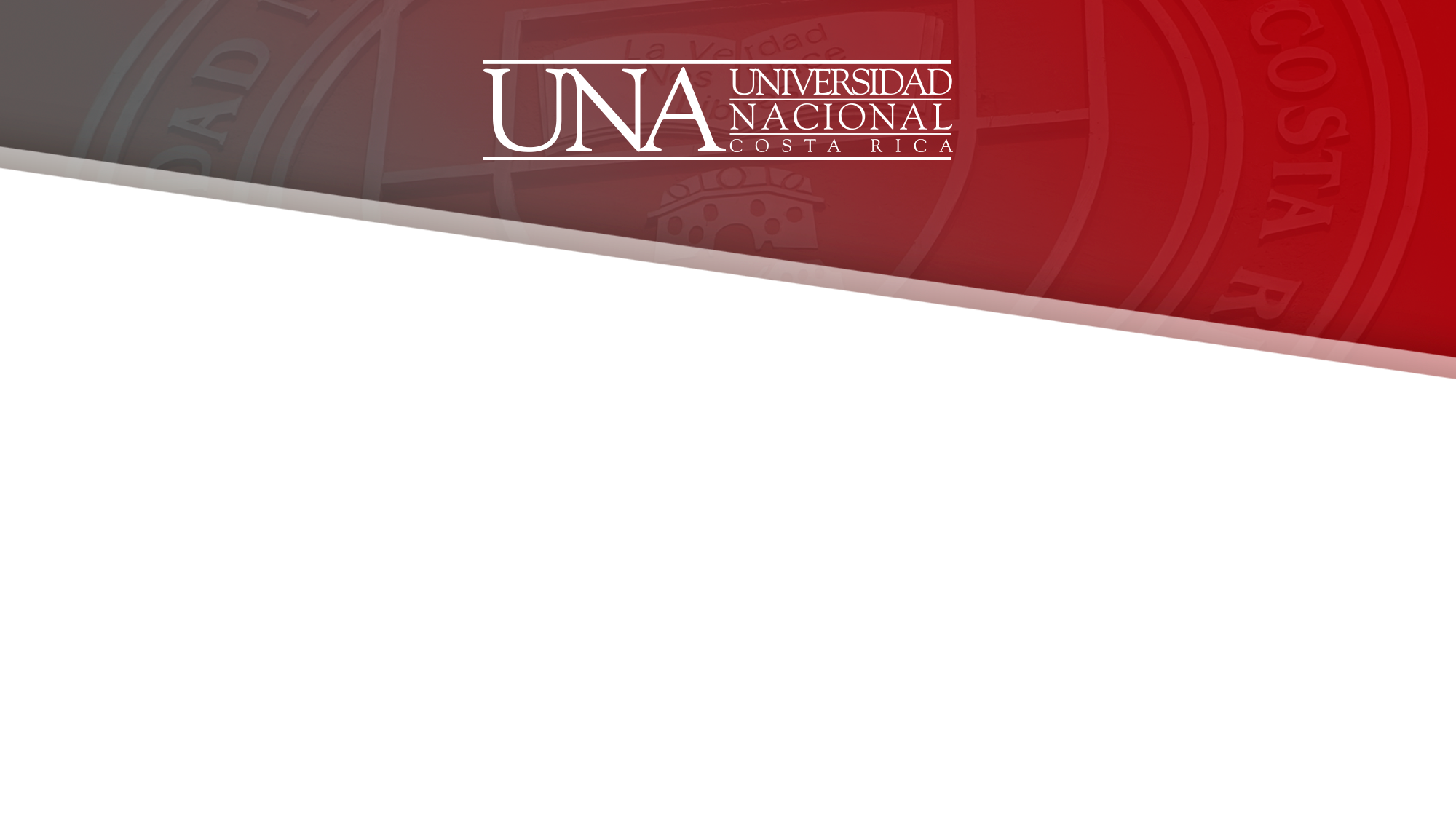 Objetivos Específicos
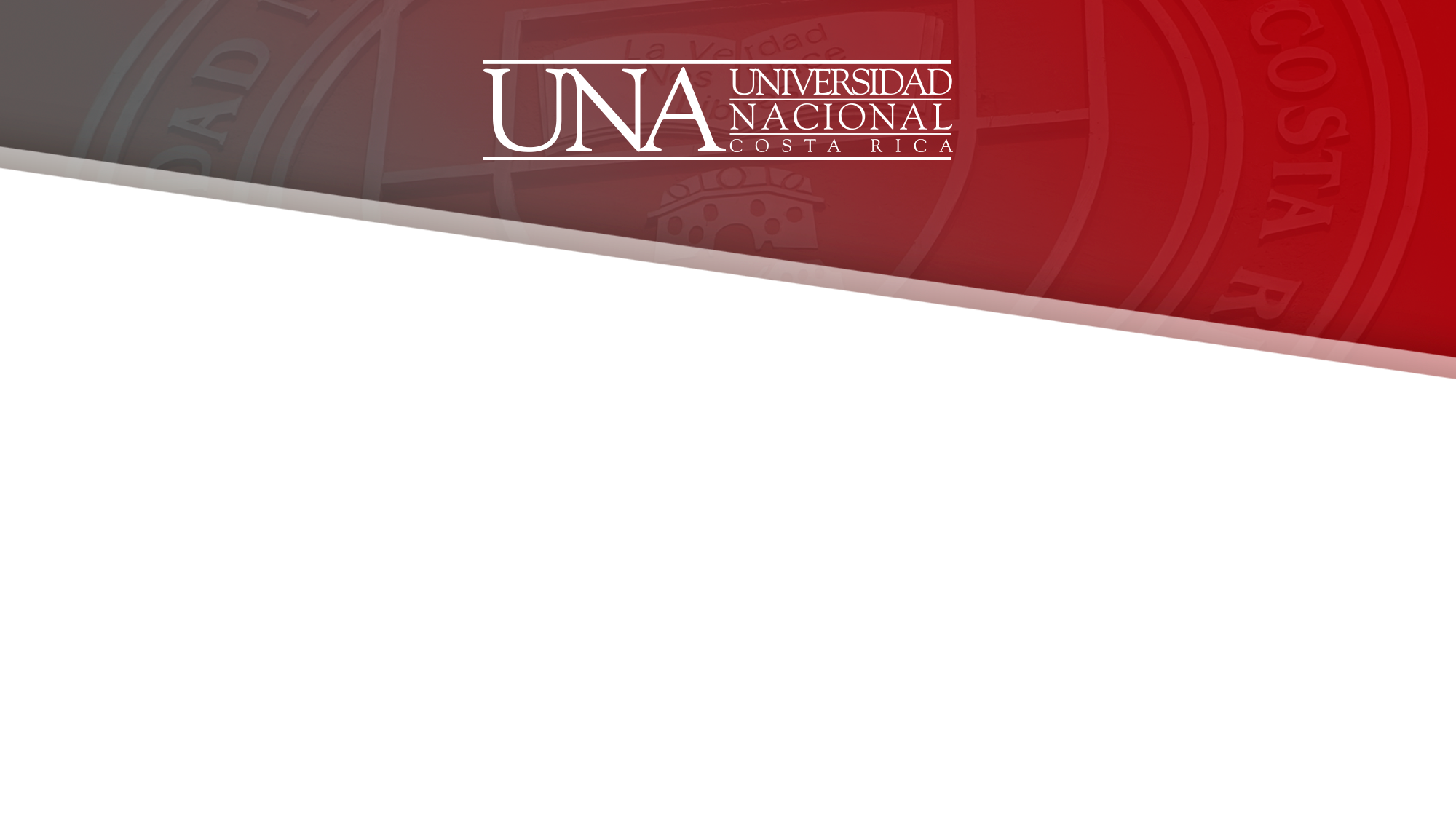 Alcances
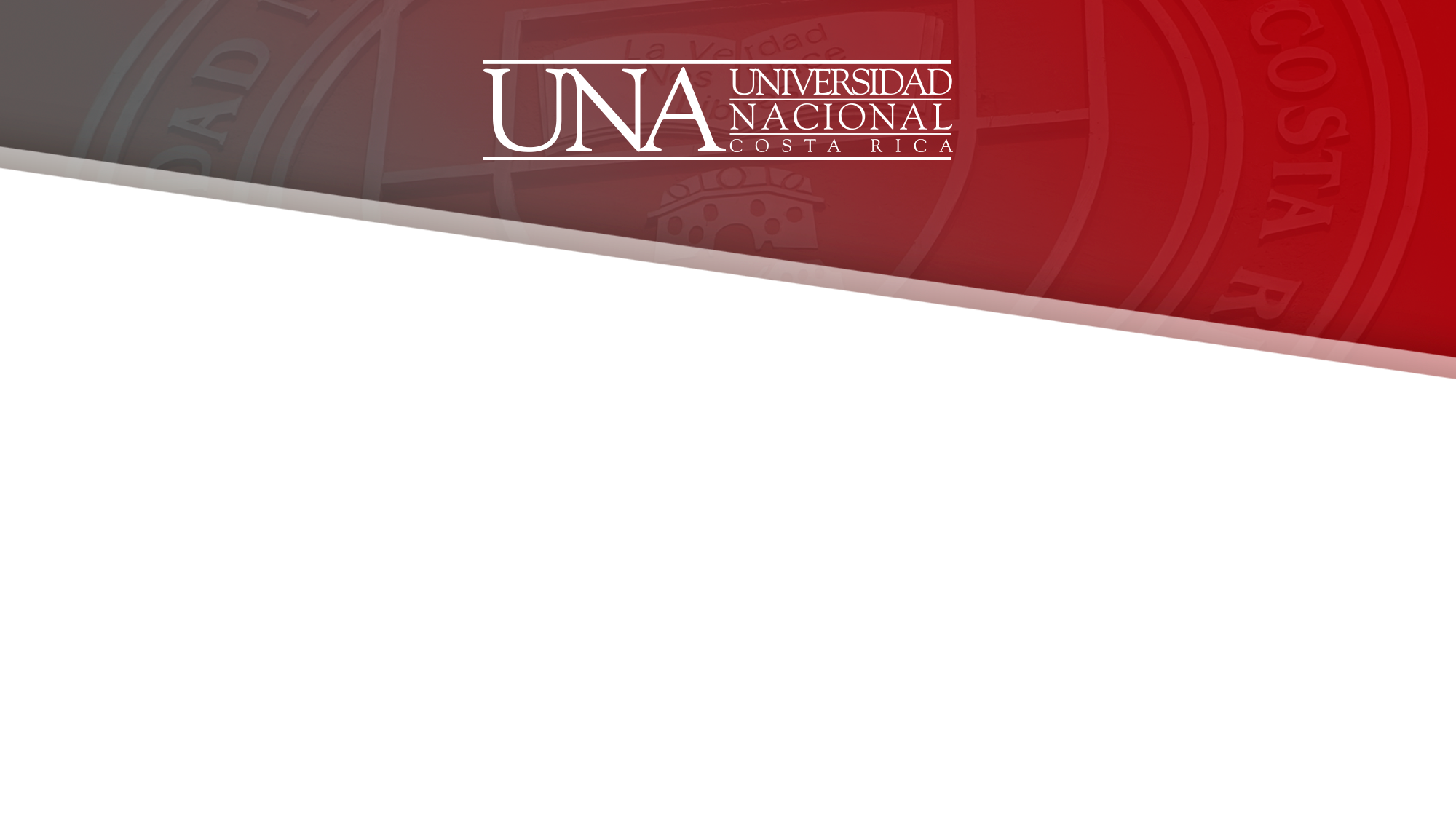 Metodología
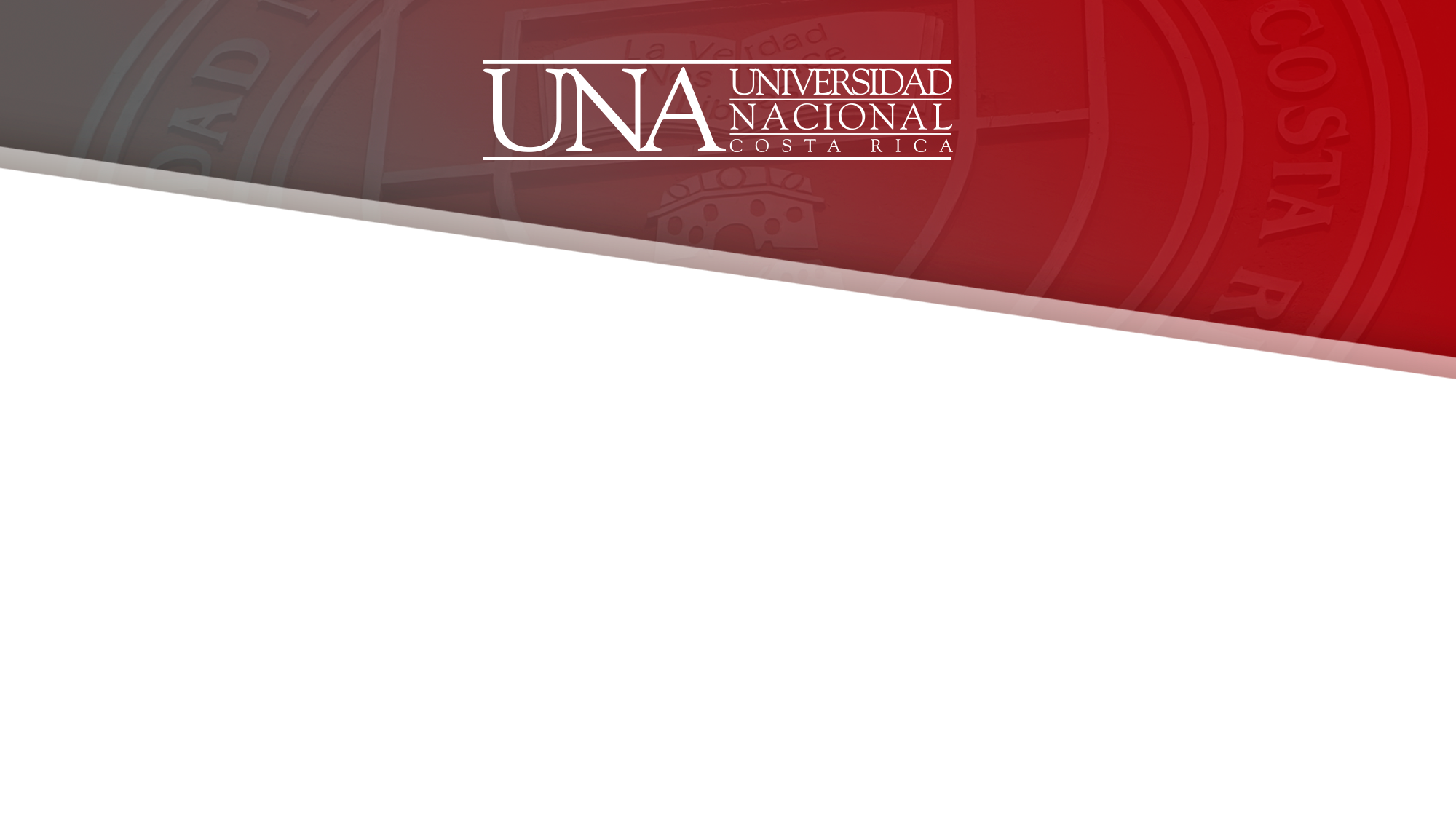 Cronograma